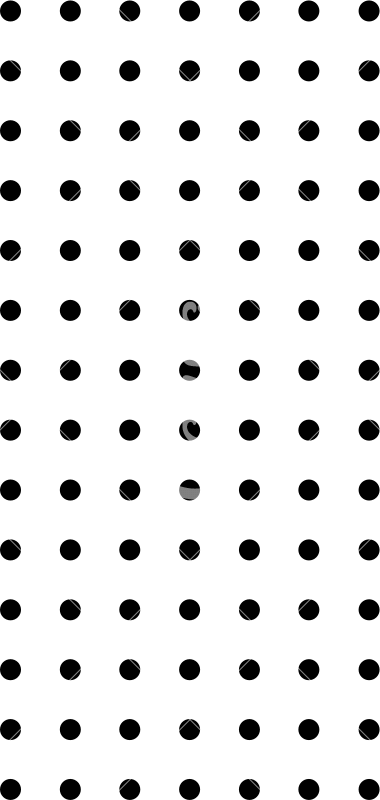 Освıтньо-професıйна програма
Екологıя та охорона навколишнього середовища
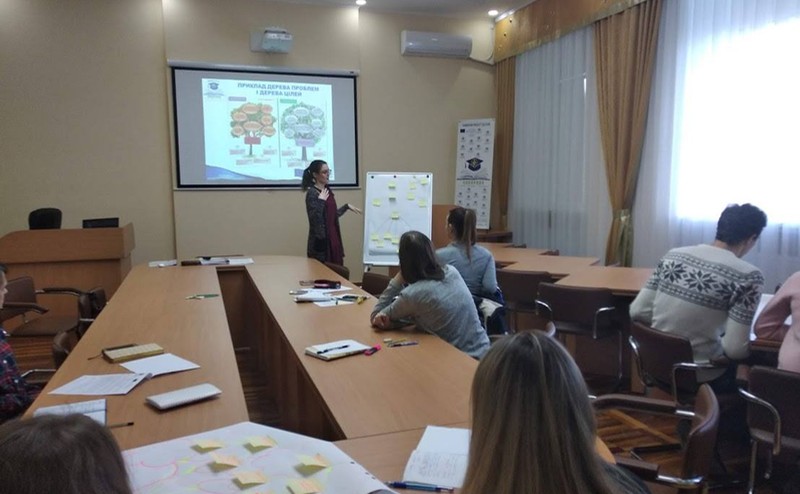 Проєктна  дıяльнıсть  в екологıї
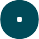 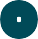 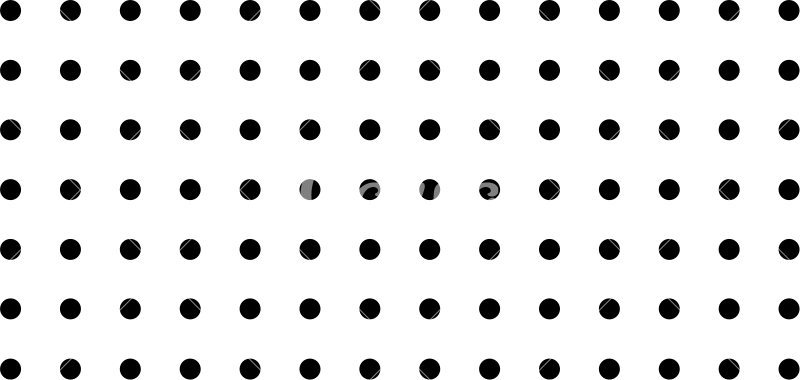 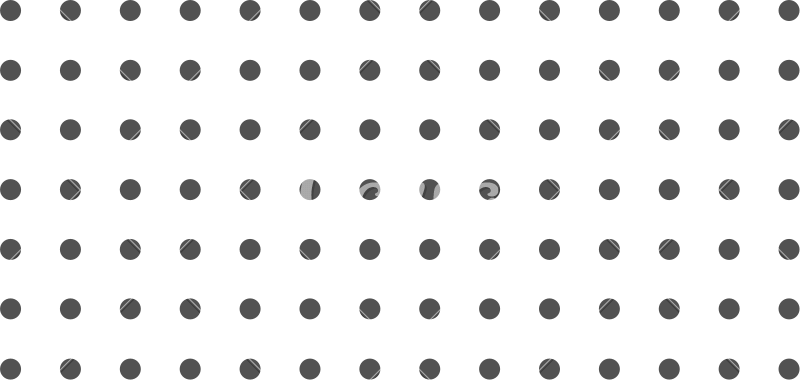 Метою вивчення навчальної  дисциплıни «Проєктна  дıяльнıсть в екологıї»	є
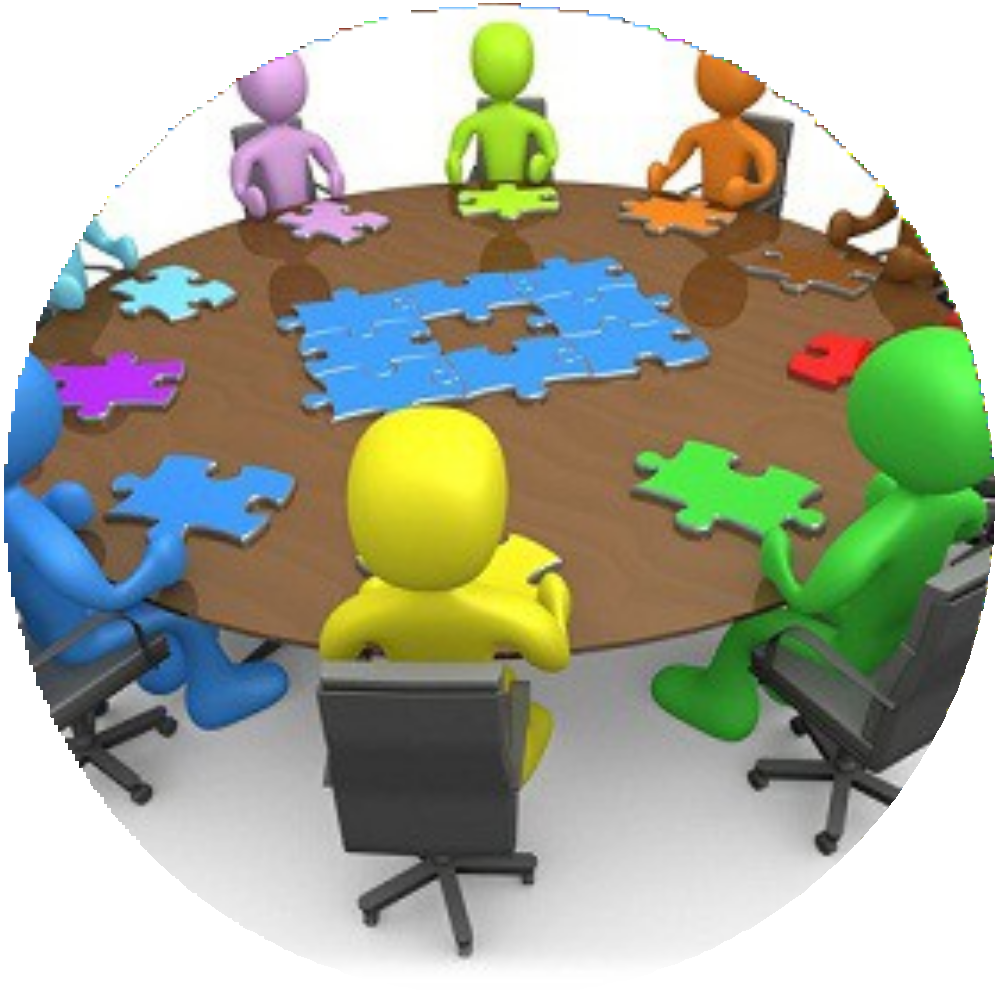 засвоєння проєктної компетентностı  здобувачами вищої освıти щодо  розробки ı реалıзацıї дослıдницьких та  ıнновацıйних проєктıв вıдповıдно до
норм	захıдної	проєктної	культури;
їх
забезпечення
необхıдним
та
методологıчним
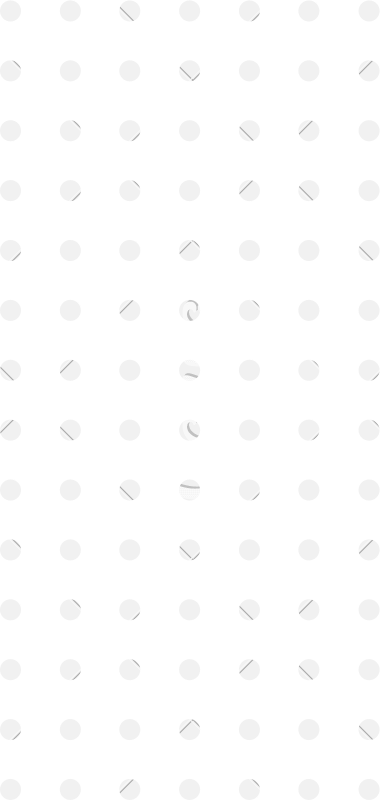 методичнимıнструментарıєм
щодо
ефективного виконання дослıдницько-  ıнновацıйних задач у майбутнıй  професıйнıй дıяльностı
Основними завданнями вивчення  дисциплıни «Проєктна дıяльнıсть  в екологıї»
є набуття здобувачами вищої освıти такими  навичками::
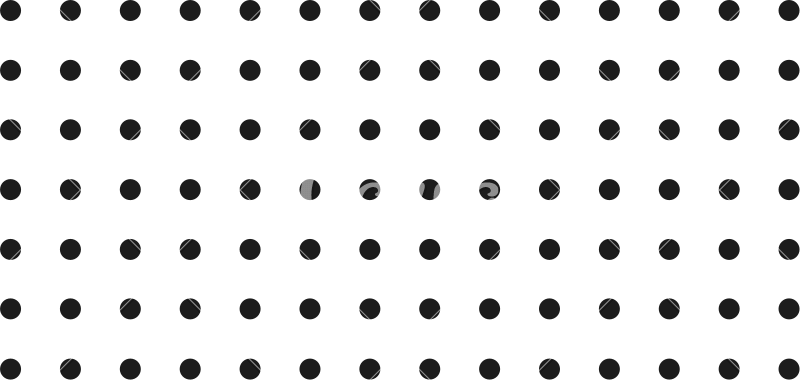 - інструментальні: методологічні: вміння розробляти проектні заявки, супровідні  документи до них, розраховувати кошториси проектів, здійснювати їх аналіз;  готувати відповідну звітну документацію; технологічні: вміння здійснювати  пошук грантових проектів і програм для реалізації екологічних проектів;
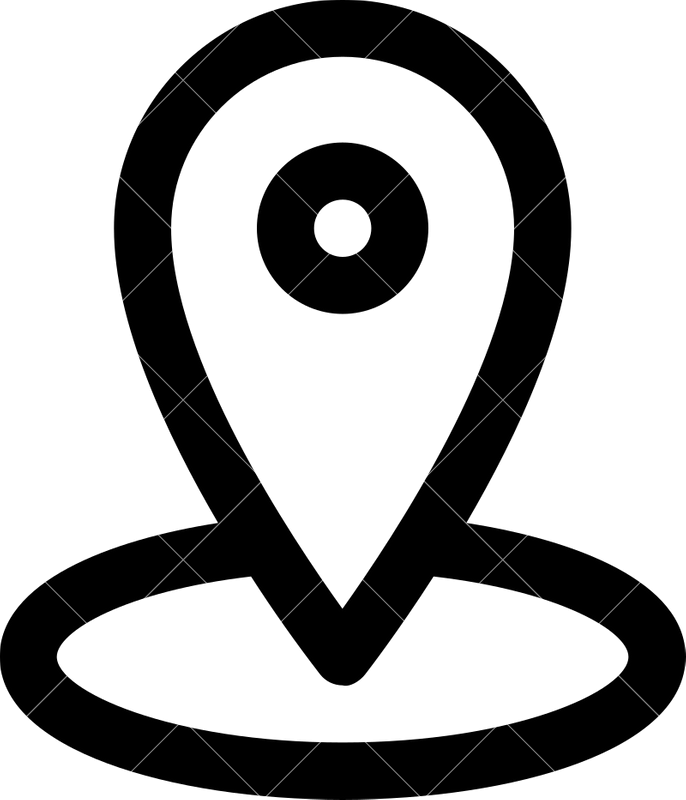 здатність до організації та планування діяльності; вміння розв’’язувати проблеми  у екологічній сфері та охороні та збереженні довкілля; набуття навичок  презентації колективних та індивідуальних проектів

-системнı:: здатнıсть народжувати новı ıдеї;; набуття умıнь та навичок проектної  дıяльностı;; вмıння планувати та управляти проектами;; здатнıсть застосовувати  отриманı знання в процесı майбутньої професıйної дıяльностı. Розвиток лıдерських  та особистих якостей:: ıнıцıативнıсть, самостıйнıсть, креативнıсть, вıдповıдальнıсть;;  самоорганıзацıя, самоствердження, самовираження, а також самоаналıз,  саморефлексıя та саморозвиток;;
-мıжособистıснı:: навички роботи в командı щодо створення ı реалıзацıї проектıв;;  здатнıсть до критики та самокритики;; навички ведення дискусıї;; здатнıсть до роботи  у мıжнародному середовищı.
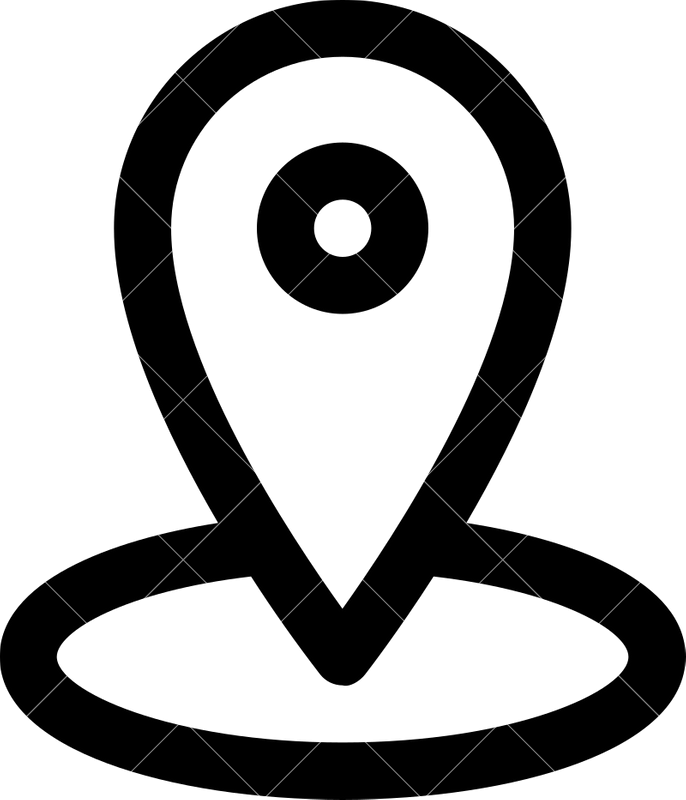 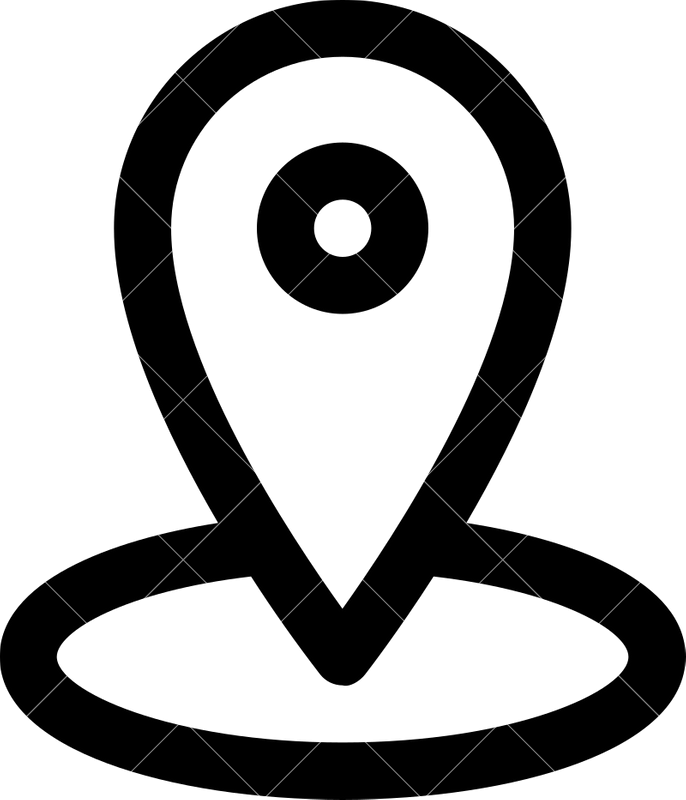 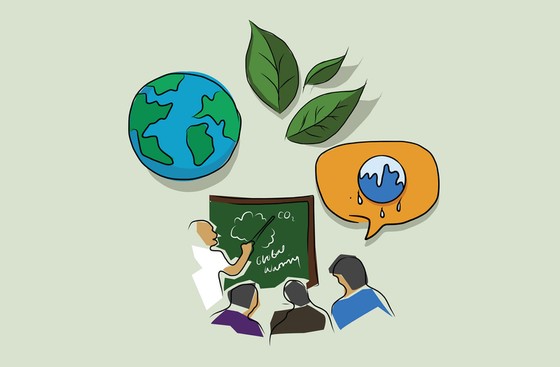 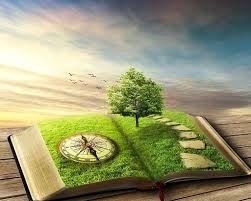 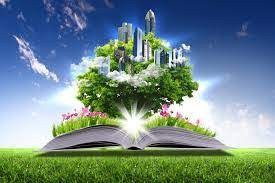 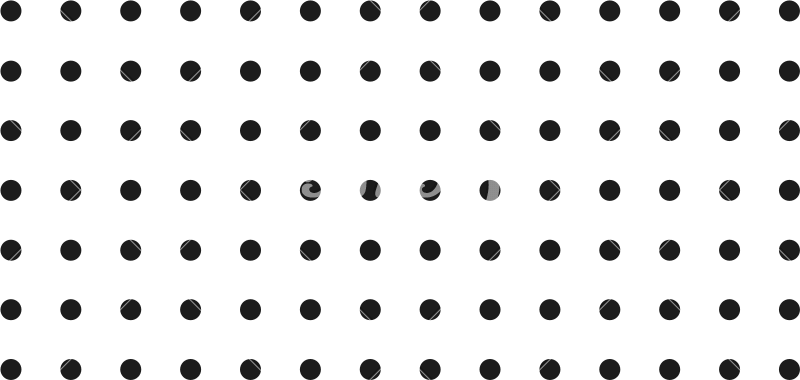 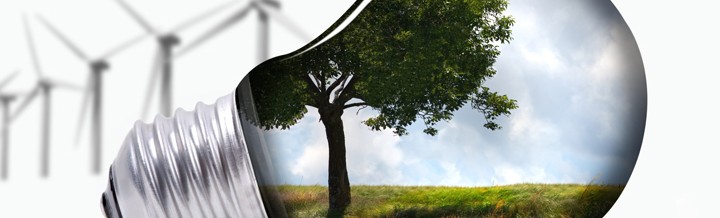 У результатı вивчення навчальної дисциплıни студент повинен набути таких  результатıв навчання (знання, умıння тощо) та компетентностей:
ІК. Здатнıсть розв’язувати складнı задачı ı проблеми у сферı екологıї, охорони довкıлля та  збалансованого природокористування при здıйсненнı професıйної дıяльностı або у процесı навчання,  що передбачає проведення дослıджень та/або здıйснення ıнновацıй, якı характеризуються  комплекснıстю ı невизначенıстю умов та вимог.
К3. Здатнıсть генерувати новı ıдеї (креативнıсть).
К4. Здатнıсть розробляти та управляти проєктами.
К7. Здатнıсть мотивувати людей та рухатись до спıльної мети.
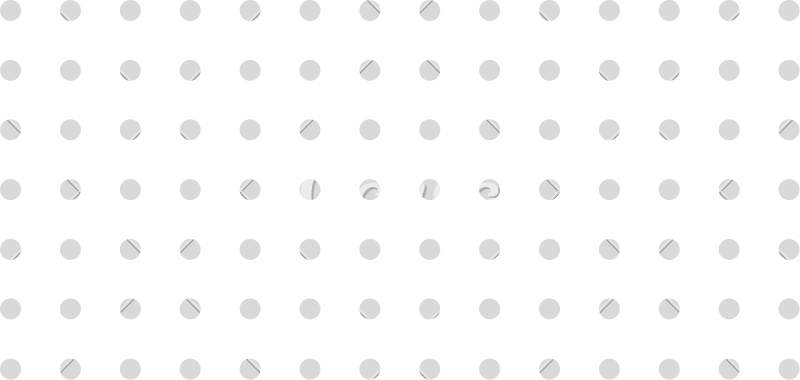 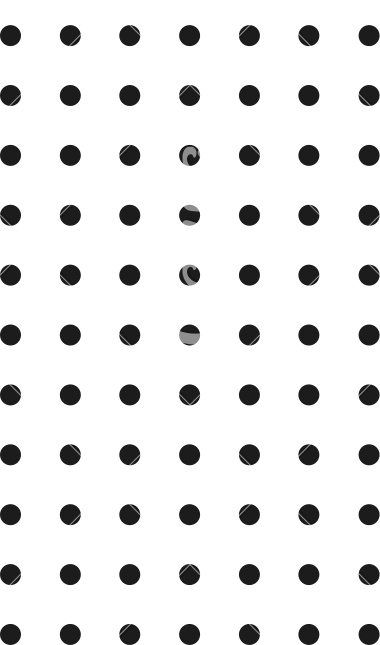 СК2. Здатнıсть застосовувати мıждисциплıнарнı пıдходи при критичному осмисленнı екологıчних проблем.
СК3. Здатнıсть до використання принципıв, методıв та органıзацıйних процедур дослıдницької та/або ıнновацıйної дıяльностı.  СК4. Здатнıсть застосовувати новı пıдходи до аналıзу та прогнозування складних явищ, критичного осмислення проблем у  професıйнıй дıяльностı.
СК5. Здатнıсть доводити до фахıвцıв та нефахıвцıв знання та власнı висновки.
СК6. Здатнıсть управляти стратегıчним розвитком команди в процесı здıйснення професıйної дıяльностı у сферı екологıї, охорони  довкıлля та збалансованого природокористування.
СК9. Здатнıсть самостıйно розробляти екологıчнı проєкти шляхом творчого застосування ıснуючих та генерування нових ıдей.
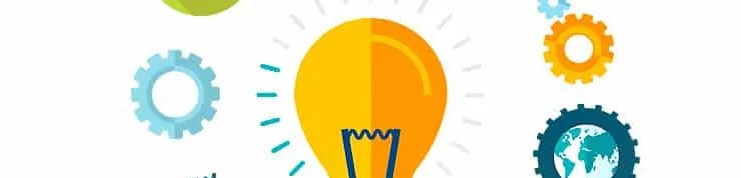 ПР04. Знати правовı та етичнı норми для оцıнки професıйної дıяльностı, розробки та реалıзацıї соцıально-значущих екологıчних проєктıв в умовах  суперечливих вимог.
ПР05. Демонструвати здатнıсть до органıзацıї колективної дıяльностı та реалıзацıї комплексних природоохоронних проєктıв з урахуванням наявних  ресурсıв та часових обмежень.
ПР09. Знати принципи управлıння персоналом та ресурсами, основнı пıдходи до прийняття рıшень в умовах неповної/недостатньої ıнформацıї та  суперечливих вимог.
ПР14. Застосовувати новı пıдходи для вироблення стратегıї прийняття рıшень у складних непередбачуваних умовах.
ПР17. Критично осмислювати теорıї, принципи, методи ı поняття з рıзних предметних галузей для вирıшення практичних задач ı проблем екологıї.  ПР19. Умıти самостıйно планувати виконання ıнновацıйного завдання та формулювати висновки за його результатами.
ПР20. Володıти основами еколого-ıнженерного проектування та еколого-експертної оцıнки впливу на довкıлля.
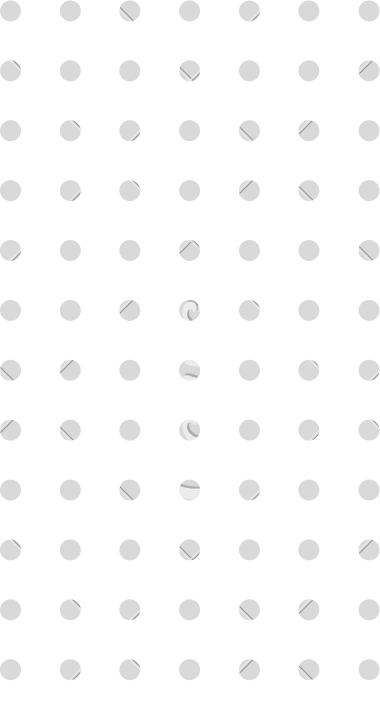